Муниципальное бюджетное дошкольное образовательное 	учреждение детский сад №77 «Аистенок»
Применение технологии сторителлинга для коррекции речевых нарушений у детей старшего дошкольного возраста на логопедических занятиях

Подготовила:
воспитатель высшей квалификационной категории
 Барадулина Оксана Александровна
				                 г.о. Мытищи 2022
сторителлинг
Термин «сторителлинг» возник от английского слова storytelling и в переводе означает «рассказывание историй, способ передачи информации и нахождение смыслов через рассказывание историй».
Сторителлинг – это повествование мифов, сказок, притч, былин.
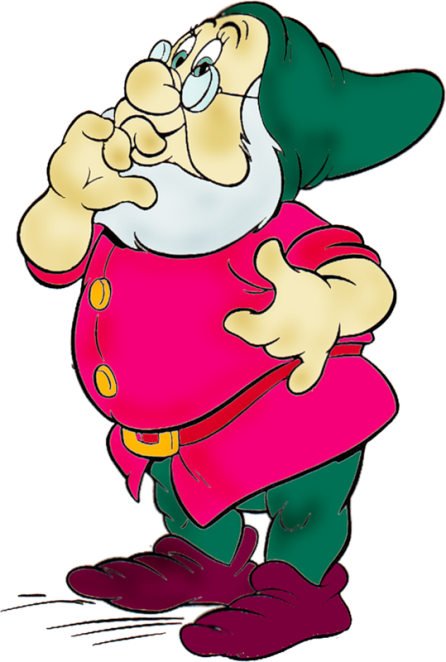 Дэвид Армстронг
Цели сторителлинга
 – захватить внимание детей с начала повествования и удерживать его в течение всей истории,
 вызвать симпатию
 к герою, 
донести основную
 мысль истории
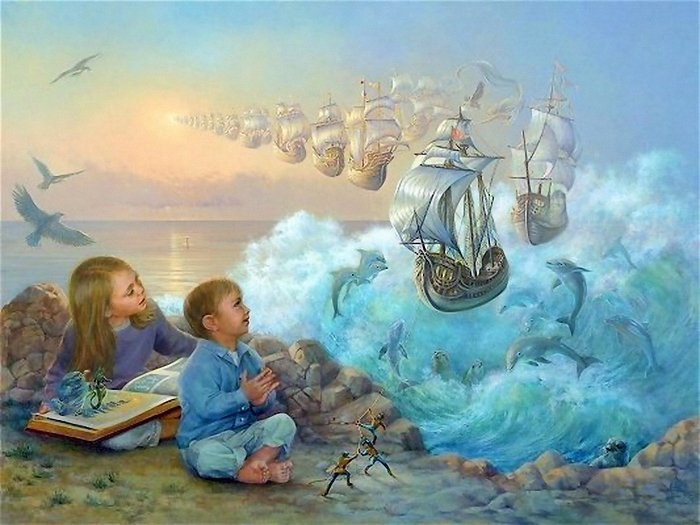 Задачи:
развитие всех сторон устной речи, познавательного интереса детей, творческого и логического мышления;
наглядно мотивировать поступки героев;
формировать желание общаться.
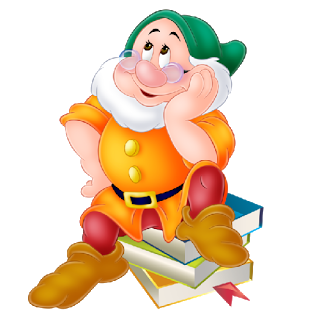 Функции сторителлинга: 
наставническая, 
мотивирующая, 
воспитательная, 
образовательная, 
развивающая.
Преимущества использования техники сторителлинг с детьми дошкольного возраста
Сторителлинг – отличный способ разнообразить занятия. 
 Техника сторителлинга развивают фантазию, логику и повышают культурное образование. 
3. Детям сторителлинг помогает научиться умственному восприятию и переработке внешней информации, обогащает устную речь. 
4. Сторителлинг может успешно использоваться в индивидуальных занятиях и совместной деятельности детей.
Метод сторителлинга позволяет:
разнообразить образовательную деятельность с детьми;
заинтересовать каждого ребенка в происходящем действии;
научить воспринимать и перерабатывать внешнюю информацию;
облегчить процесс запоминания сюжета.
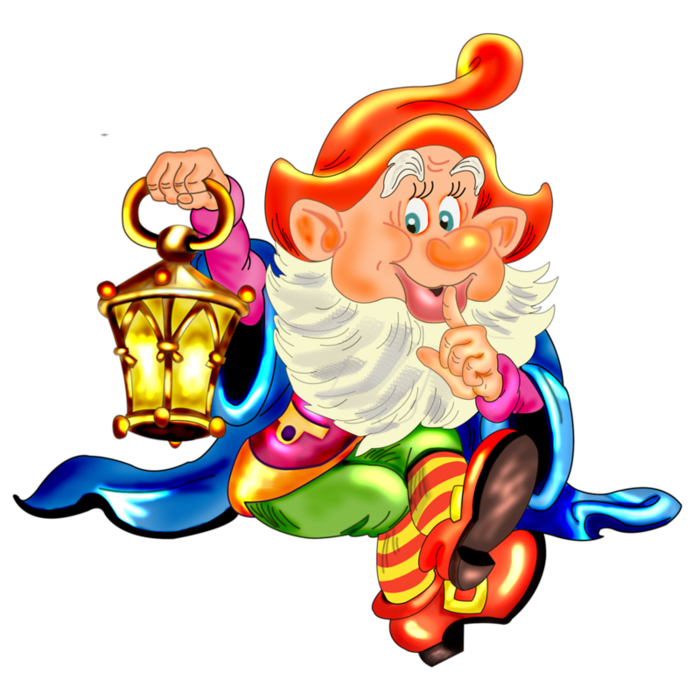 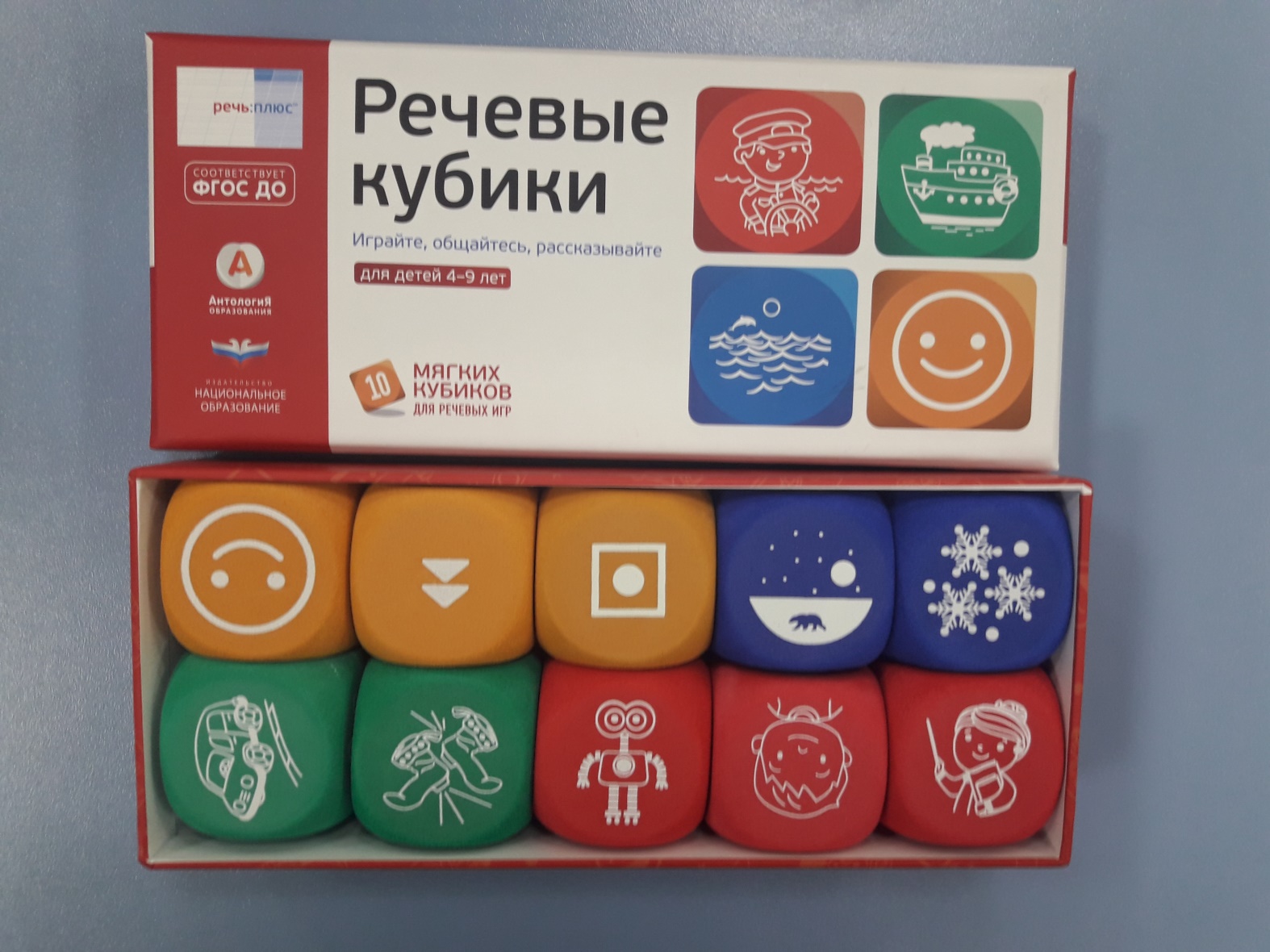 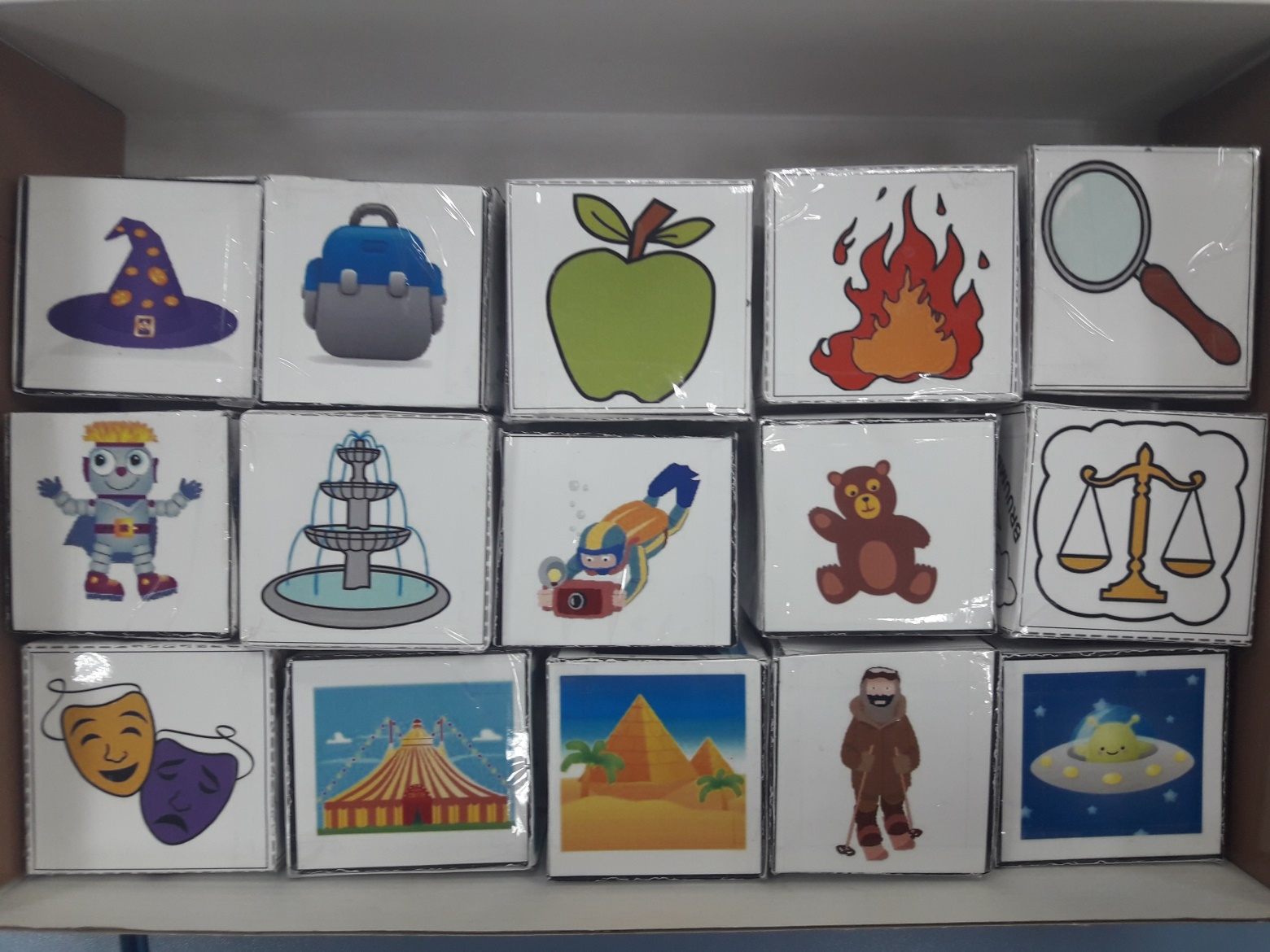 История должна быть
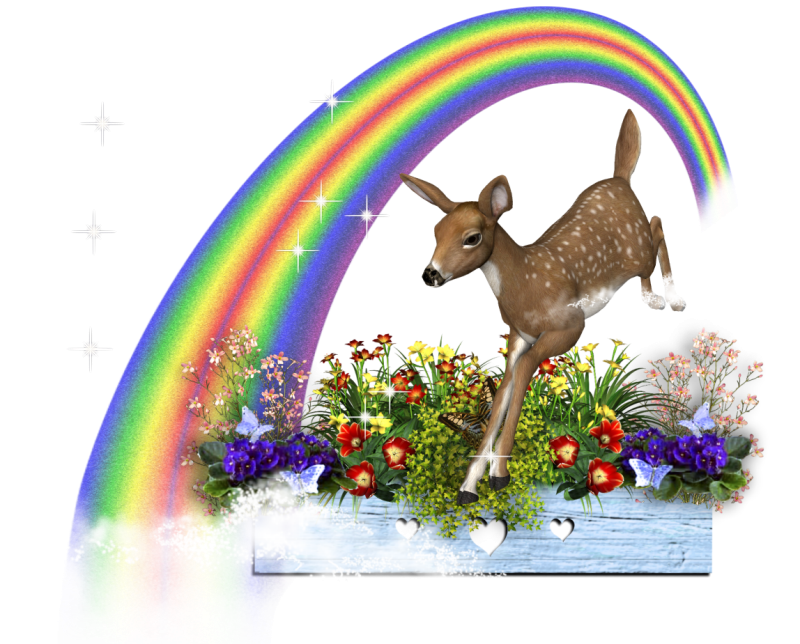 Индивидуальные занятия
Подгрупповая работа
Результат
− Повышение интереса к заданию. 
− Расширение запаса знаний об окружающем мире. 
− Увеличение речевых возможностей . 
− Развитие внимания, памяти, воображения, зрительного и слухового восприятия.
− Обогащение словарного запаса.
− Обучение составлению рассказов.
− Повышение речевой активности.
Спасибо за внимание !
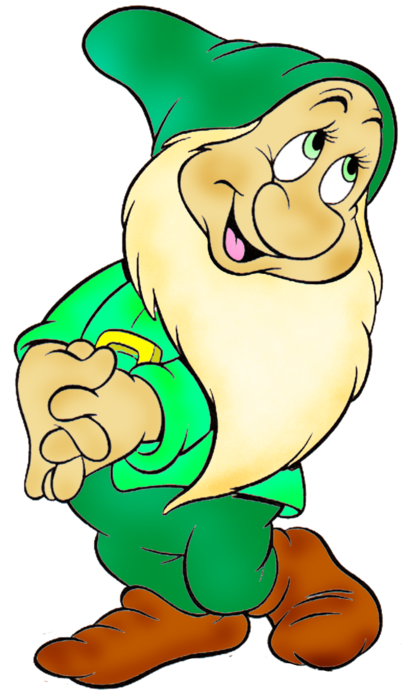 .